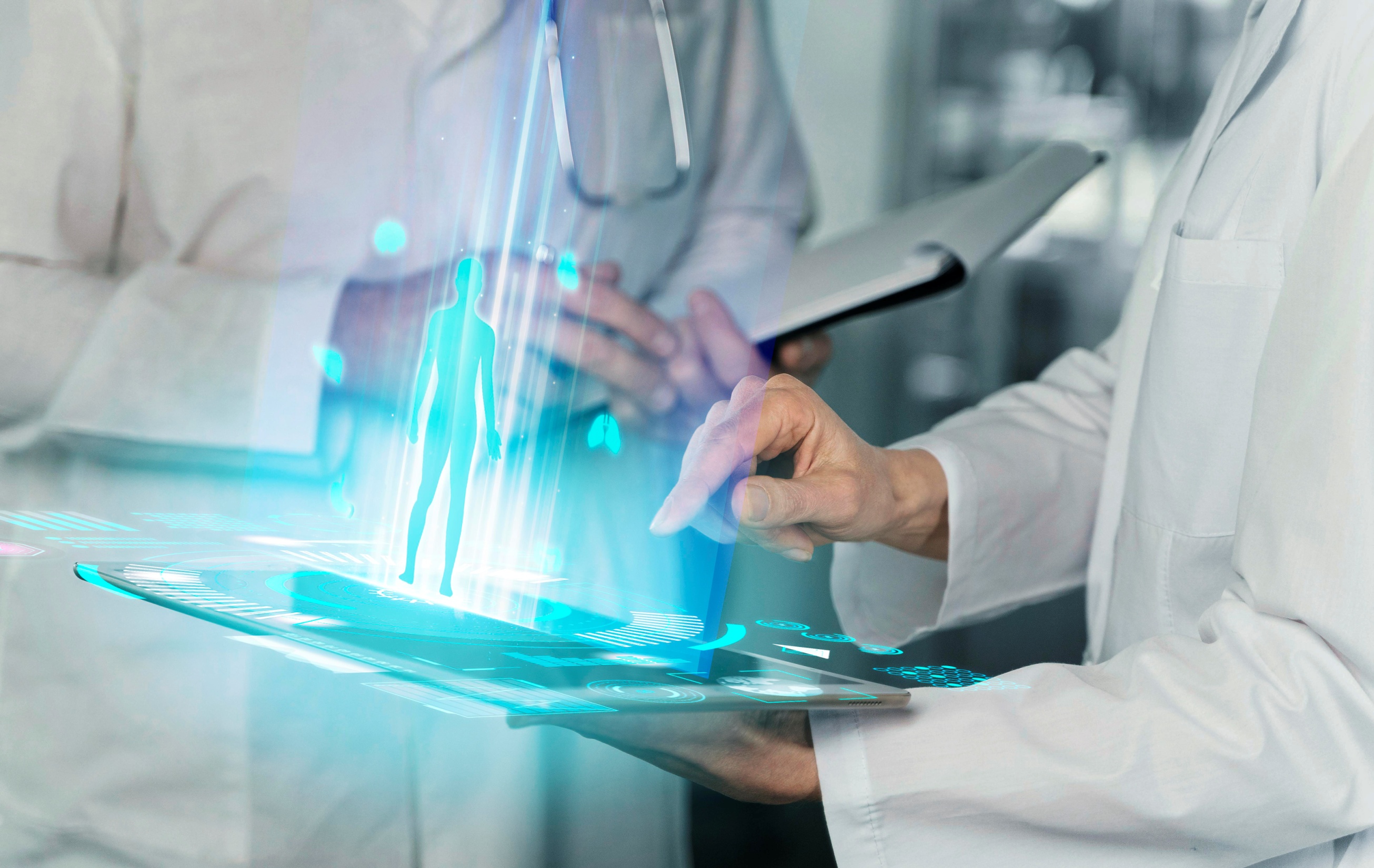 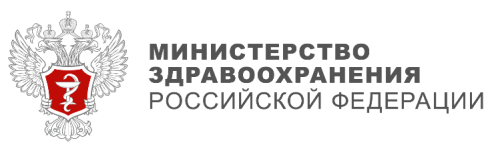 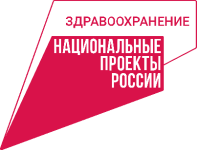 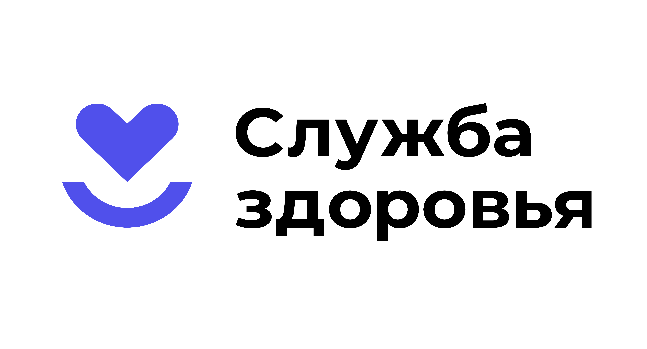 Формирование 
региональных программ модернизации первичного звена здравоохранения
на период 2025-2030
Директор департамента здравоохранения Костромской области
«__» ________ 2025
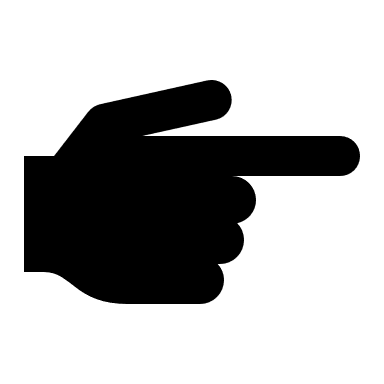 Общая характеристика и достижение целевых показателей: Костромская область
Ожидаемая продолжительность жизни при рождении, лет
Причины смертности в 2024
(отклонение от АП 2023)
Умершие в 2024 г. Пол/возраст
(отклонение от АП 2023)
МИАЦ Обновите 
Пож-та!!
Июль,24
73,12
-0,36
70,09
77,42
За месяц
(6,4%)
План в 2024
2784
(+148)
(+225)
-3,03
(6,5%)
ФАКТ
Цель к 2030 году
Дельта факт и план
Источники: ЕМИСС, ЕПДНЦ
(-7)
(+31)
(33,6%)
218
Общее число умерших с 01.01. по 10.09
(-7,4%)
90
(+29)
(+2)
В 2023 году
С начала 2024 года
(47,7%)
5 907 чел.
6 334 чел.
(-2)
(5,8%)
8
(+6)
Источники: ФРМДС
(+2,2%)
Избыточная смертность с начала года, чел.
Источники: ФРМДС
Источники: ФРМДС
427
Общая смертность на 100 000 чел.
Разница по числу умерших между 2024 годом и АППГ в 2023 год
с 31 недели отмечается снижение смертности по сравнению с аналогичным периодом 2023 года
Источники: ФРМДС
*в т.ч. без указания возраста
Источники: ФРМДС
Исполнение планов федерального проекта 2021-2024 и дальнейший горизонт планирования
Развитие сети
Характеристика сети
Процент износа объектов первичного звена здравоохранения в разрезе районов,% (по состоянию на 2024)
ВОХ (мр)
СОЛ (мо)
ПАВ (мр)
ПЫЩ (мо)
БУЙ (го и мр)
КОЛ (мо)
ОКТ (мр)
ЧУХ (мр)
СУС (мр)
МЕЖ (мо)
ПОНАЗ (мо)
ПАРФ (мо)
НЕЯ (мо)
ГАЛИЧ (го и мр)
ШАРЬЯ (го и мр))
СУД (мр)
АНТР (мр)
МАНТ (мо)
ОСТР (мо)
МАК (мр)
КОСТР (го и мр)
КРАСН (мр)
КАДЫЙ (мр)
НЕР (го и мр)
5
ВОЛГ (го)
от 26% до 50%
1
от 0% до 10%
6
от 51% до 80%
от 11% до 25%
13
ничего не строилось и не ремонтировалось
0
0
от 81% до 100%
Обеспечение территориальной доступности
Доля населения, которое обеспечено ПМСП
ТОП-10 районов с низкой доступностью ПМСП
ВОХ (мр)
СОЛ (мр)
ПАВ (мр)
БУЙ (го и мр)
ЧУХ (мр)
КОЛ (мо)
ПЫЩ (мо)
ОКТ (мр)
ПАРФ (мо)
СУС (мр)
МЕЖ (мо)
ПОНАЗ (мо)
ГАЛИЧ (го и мр)
НЕЯ (мо)
ШАРЬЯ (го и мр))
АНТР (мр)
СУД (мр)
МАНТ (го)
КОСТР (го и мр)
ОСТР (мр)
МАК (мр)
КАДЫЙ (мр)
КРАСН (мр)
За период с 2021 г. по 2024 г. на свей территории Костромской области доступно получение ПМСП . «Белых пятен»-нет.
НЕР (го и мр)
ВОЛГ (го)
25 районов
Система оказания первичной медико-санитарной помощи: 
23 ЦРБ/РБ/ОБ/ГБ
37 врачебных амбулаторий
55 поликлиник и поликлинических подразделений
270 ФАП и ФП
44 ФЗП
17 кабинетов ВОП  
23 передвижных мобильных комплекса, в том числе передвижные ФАП
доступность ПМСП 100%
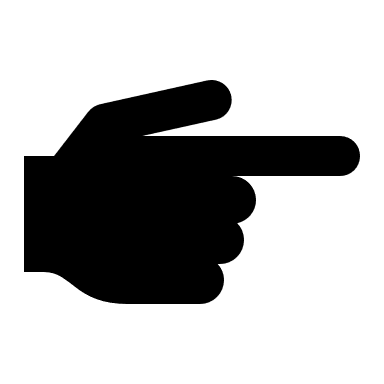 Доступность ПМСП для опорных населенных пунктов
МИАЦ Обновите 
Пож-та!!
Обеспеченность оборудованием
Доля оборудования старше 10 лет в медицинских объектах районов,% (по состоянию на 2024)
ТОП районов с самой низкой обеспеченностью медицинским оборудованием
ВОХ (мр)
СОЛ (мо)
ПАВ (мр)
БУЙ (го и мр)
ЧУХ (мр)
ПЫЩ (мо)
КОЛ (мо)
ОКТ (мр)
СУС (мр)
ПАРФ (мо)
ПОНАЗ (мо)
МЕЖ (мо)
ГАЛИЧ (го и мр)
ШАРЬЯ (го и мр))
НЕЯ (мо)
СУД (мр)
АНТР (мр)
МАНТ (мо)
КОСТР (го и мр)
ОСТР (мо)
МАК (мр)
КРАСН (мр)
КАДЫЙ (мр)
НЕР (го и мр)
4
ВОЛГ (го)
от 0% до 10%
5
от 11% до 25%
15
от 26% до 50%
от 51% до 80%
1
от 81% до 100%
0
Обеспеченность кадрами
Обеспеченность врачами на 10 тыс. населения (ПМСП)
ТОП-6 районов с самой низкой обеспеченностью кадрами
ВОХ (мр)
СОЛ (мр)
ПАВ (мр)
БУЙ (го и мр)
ЧУХ (мр)
КОЛ (мо)
ПЫЩ (мо)
ОКТ (мр)
ПАРФ (мо)
СУС (мр)
ПОНАЗ (мо)
МЕЖ (мо)
ГАЛИЧ (го и мр)
НЕЯ (мо)
ШАРЬЯ (го и мр))
АНТР (мр)
СУД (мр)
МАНТ (го)
КОСТР (го и мр)
ОСТР (мр)
МАК (мр)
КАДЫЙ (мр)
КРАСН (мр)
НЕР (го и мр)
ВОЛГ (го)
3
от 5 до 8
2
от 10 до 13
11
от 3 до 5
от  8 до 10
2
от 0 до 3
7
Мероприятия строительства объектов первичного звена здравоохранения Костромской области на 2026-2030 гг.
По состоянию на сентябрь 2024 года фактическая численность п. Волжский, п. Первый, п. Любавино (15722 человек)
- детское население - 3097 человек (п. Волжский – 471 человек, п. Первый – 2269 человек, п. Любавино – 357 человека)
- взрослое население 12625 человек (п. Волжский – 2507 человек, п. Первый – 9026 человек, п. Любавино – 1092 человека).
При продолжении застройки за п. Первым всё население также будет прикреплено к поликлиникам в п. Волжском, с прогнозной прикрепленной численностью в 17825 человек, в том числе детское население 3462 человек, взрослое население 14363 человек.
  
На сегодняшний день ведется реализация документации по планировке данных территорий, районы активно застраиваются жилыми домами. 
Также на данной территории реализуются и социальные объекты: 
построена школа на 900 мест по проспекту Речному, 143, 
детский сад на 120 мест по проспекту Речному, 145, 
детский сад на 280 мест по улице Шарьинской, 45.
*Стоимость 1 кв. м в соответствии с Приказом Минстроя России от 18.06.2024 № 390/пр – 94,011 тыс. рублей в ценах 2024 г. без учета НДС
Мероприятия капительного ремонта объектов первичного звена здравоохранения 
Костромской области на 2026-2030 гг.
Результаты 2026-2030